Large Language Models
Jian Tang 
HEC Montreal
Mila-Quebec AI Institute
Email: jian.tang@hec.ca
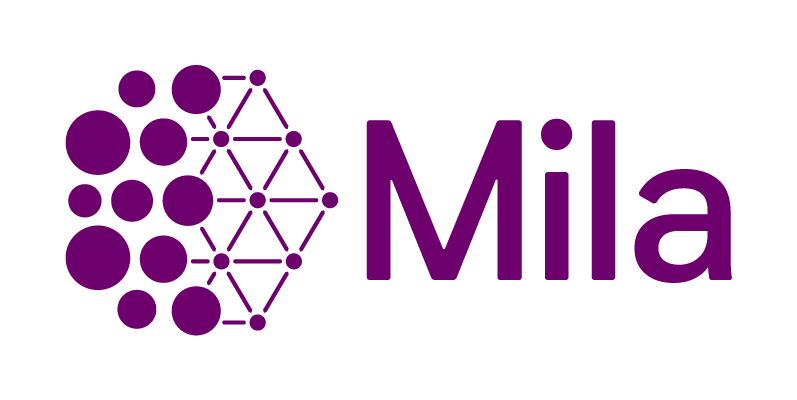 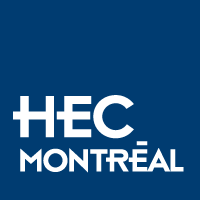 Overview of LLMs Training
Pretraining -> Supervised Fine-tuning (SFT) -> Reinforcement Learning Human Feedback (RLHF)
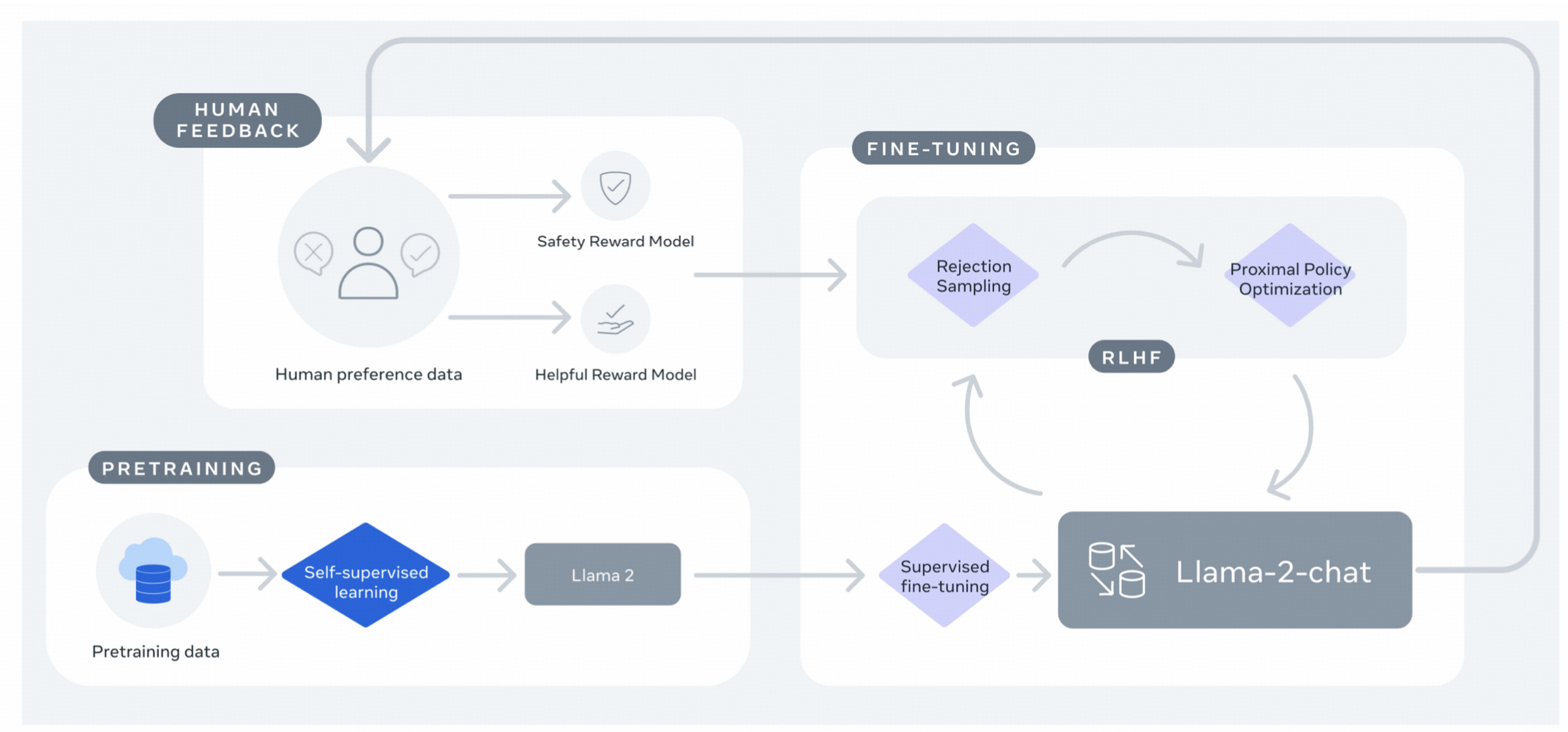 Outline
Fine-tuning 

Instruction Tuning

Prompting
Standard Multi-task Learning
Train a neural network for multiple different tasks
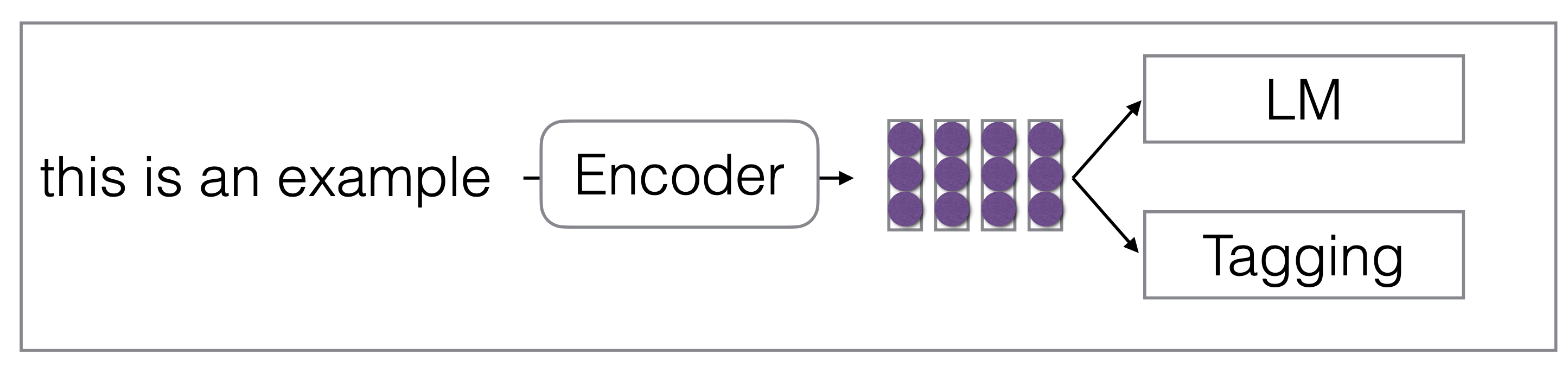 Pre-train and Fine-tune Framework
Pre-train a model on a set of tasks and then fine-tune it on new tasks
E.g. Pretrain a LLM and then fine-tune it with a classification task
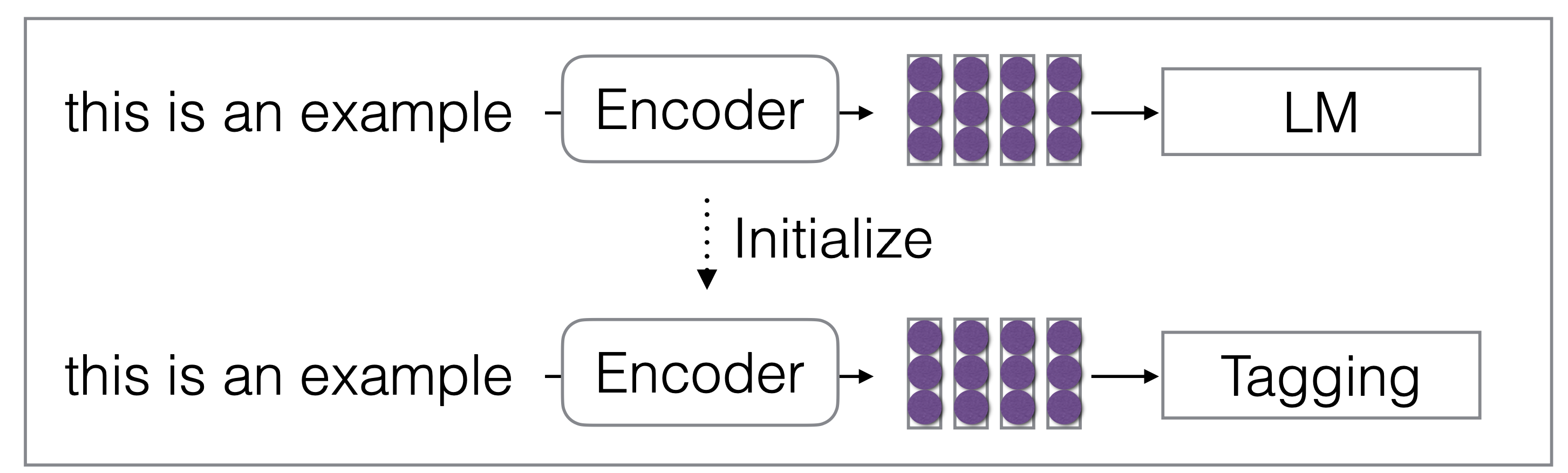 Full Fine-tuning
Fine-tuning the entire parameters of LLMs are too expensive
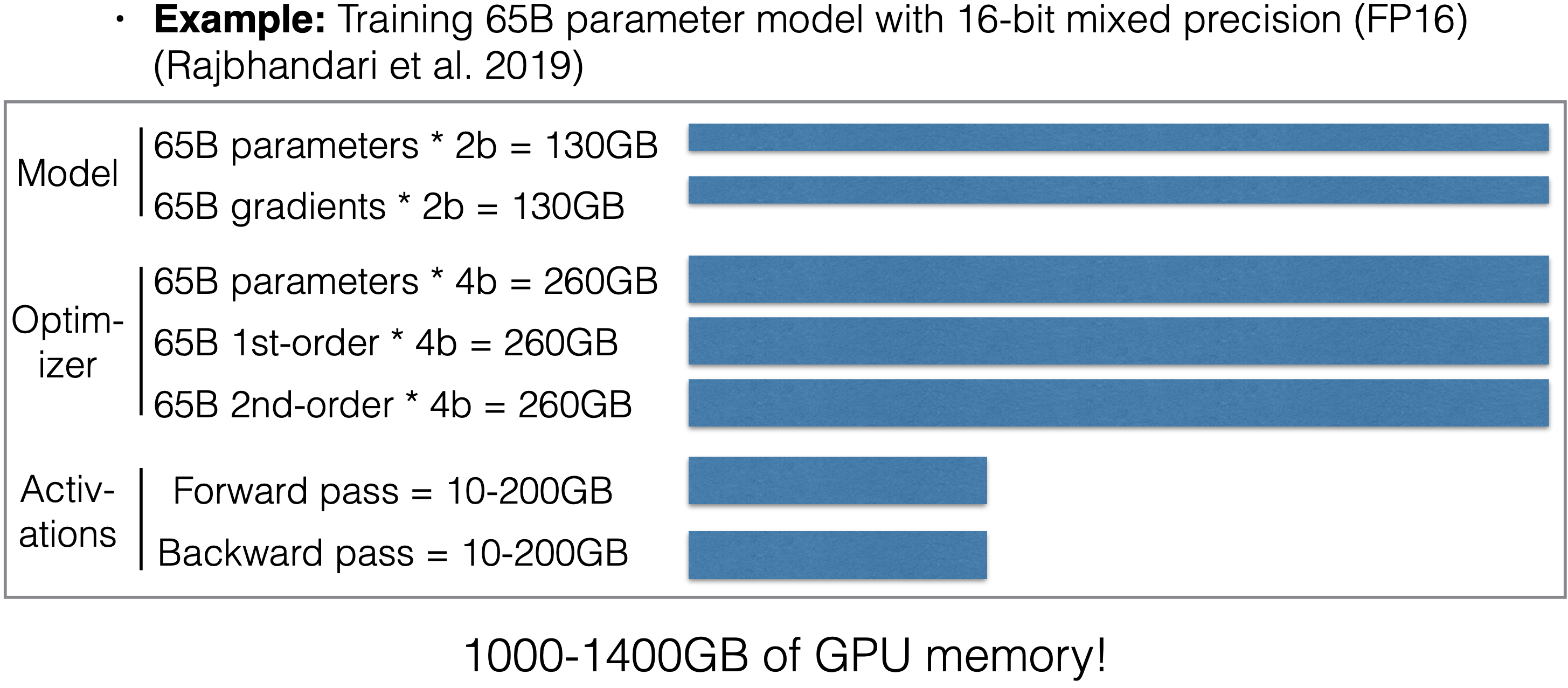 Parameter-efficient Fine-tuning
Don’t tune all of the parameters, but just some
Prompt/prefix tuning

Adapters 

BitFit

LoRA
Efficient Fine-tuning: LoRa (Hu et al. 2021)
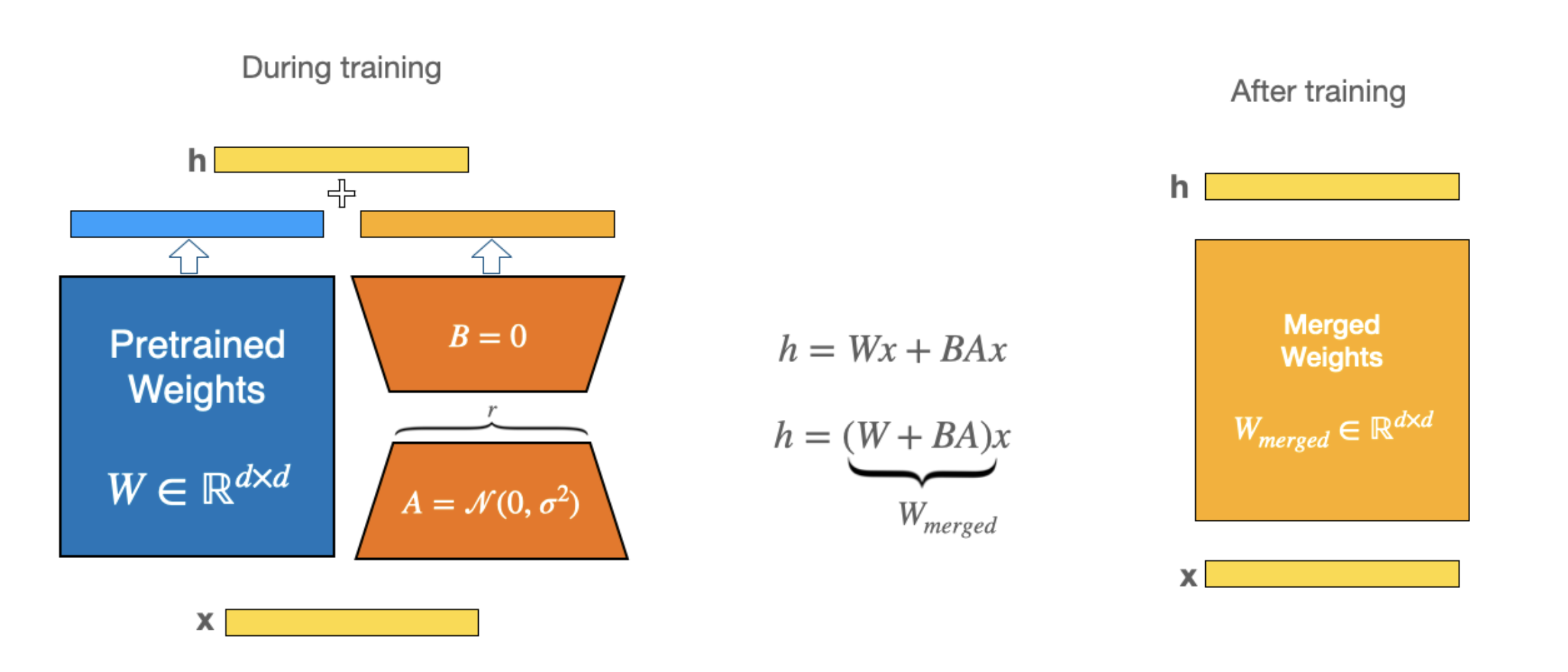 Fine-tuning Llama 2 in Google Colab
https://colab.research.google.com/drive/1wbPpB3fY9YRzebrZq6WkP5HxMuHMQR72?usp=sharing
Prompting
Train on LM tasks, and then make predictions in textualized tasks
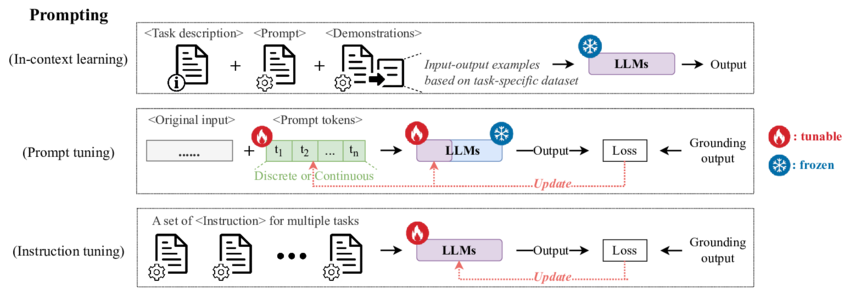 Thanks!